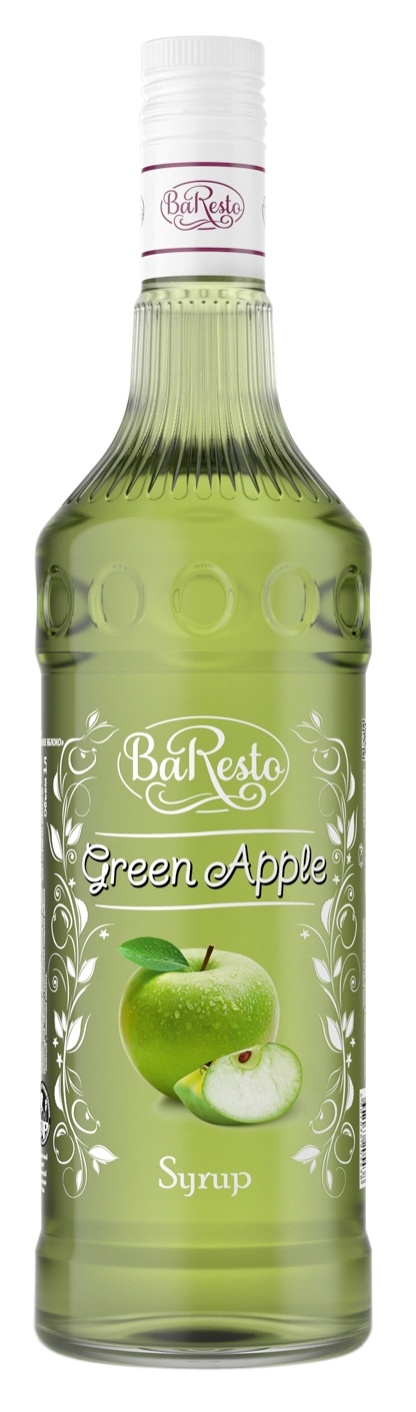 По результатам голосования на сайте www.baresto.ru и отзывам наших партнеров мы приняли решение расширить ассортиментную линейку сиропов BaResto. 
Предлагаем вашему вниманию новинку

ЗЕЛЕНОЕ ЯБЛОКО
Содержание сахара -  60%
Содержание сока – 32%Калорийность 100г продукта 260ккал, в 100г содержится: углеводы 65г.
Срок годности 1 год при t хранения От 0° до +25°С и относительной влажности не более 75%. Открытую бутылку хранить в сухом, прохладном, защищенном от света месте.
Штрихкод 4607036205438
Объем стеклянной бутылки 1 л. 
Вес нетто 1,3кг, вес брутто 1,88кг.  
Упаковка гофрокороб 6 шт, 48 упаковок в паллете
ТУ 9185-001-96264235-09
Рецепты с сиропом «BaResto» Зеленое яблоко
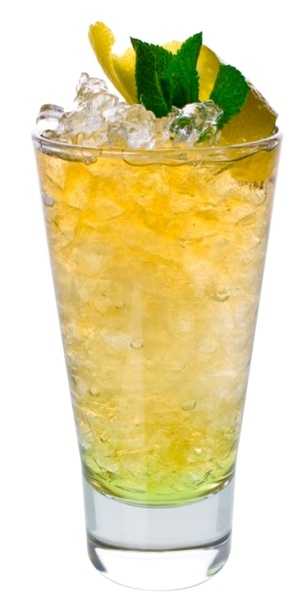 Алексей Якимюк . 
Вице-президент БАР
«Modern Generation» 
Коньяк «Киновский 3*»            50 мл
Имбирный лимонад                   100 мл
Сок лайма                                    5 мл
Сироп BaResto яблоко               1 дэш
Подача с крошенным льдом
Метод: Build 
Бокал: Highball 
Украшение: веточка мяты и твист цедры лимона
Alex Kratena
Bar «Artesian», London
«Up, Close & Personal»
Коньяк «Старый Город 5 лет»       60 мл
Carpano Bianco                                 30 мл
Bergamot bitters                                2 дэш
Abbots                                               1 дэш
Сироп BaResto яблоко                    1 дэш
Метод: shake
Бокал: коктейльная рюмка
Контакты
Офис
 127474, Россия, г.Москва, Дмитровское шоссе д.60, 
 тел. +7 (499) 940-30-05/06/07; 
    e-mail:  info@baresto.ru
Филиал в СЗФО 

г. Санкт-Петербург, ул.Софийская д.6 к.2 тел.240-48-01 , horeca.spb@baresto.ru

Склад
Московская область, г. Лобня,  Индустриальная ул, д. 1. 
Часы работы с 9:30 до 17:30